Figure 8 Maps of the Solfatara showing the (a) CO2 flux, (b) normalized noise-source location probability ...
Geophys J Int, Volume 189, Issue 3, June 2012, Pages 1725–1733, https://doi.org/10.1111/j.1365-246X.2012.05451.x
The content of this slide may be subject to copyright: please see the slide notes for details.
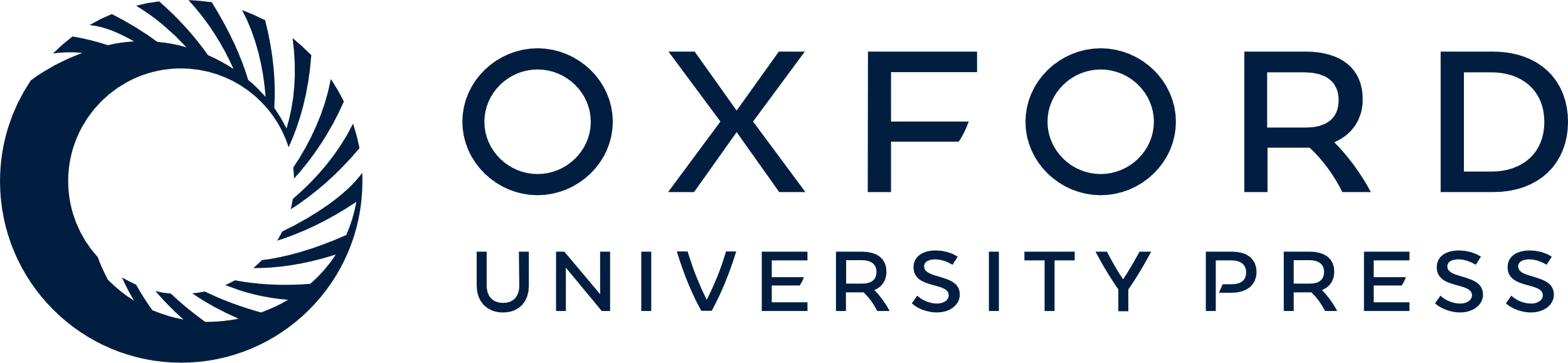 [Speaker Notes: Figure 8 Maps of the Solfatara showing the (a) CO2 flux, (b) normalized noise-source location probability and (c) temperature. Some areas of interest are shown (see also Figs 5 and 6). (A), (B), (C) and (D) Areas with corresponding maximal values for the three parameters (CO2 flux, noise-source location and temperature).


Unless provided in the caption above, the following copyright applies to the content of this slide: © The Authors Geophysical Journal International © 2012 RAS]